Bài 46: AC ĂC ÂC
KHỞI ĐỘNG
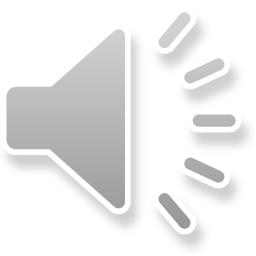 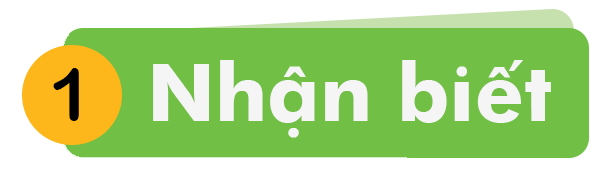 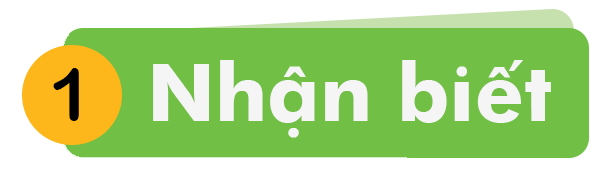 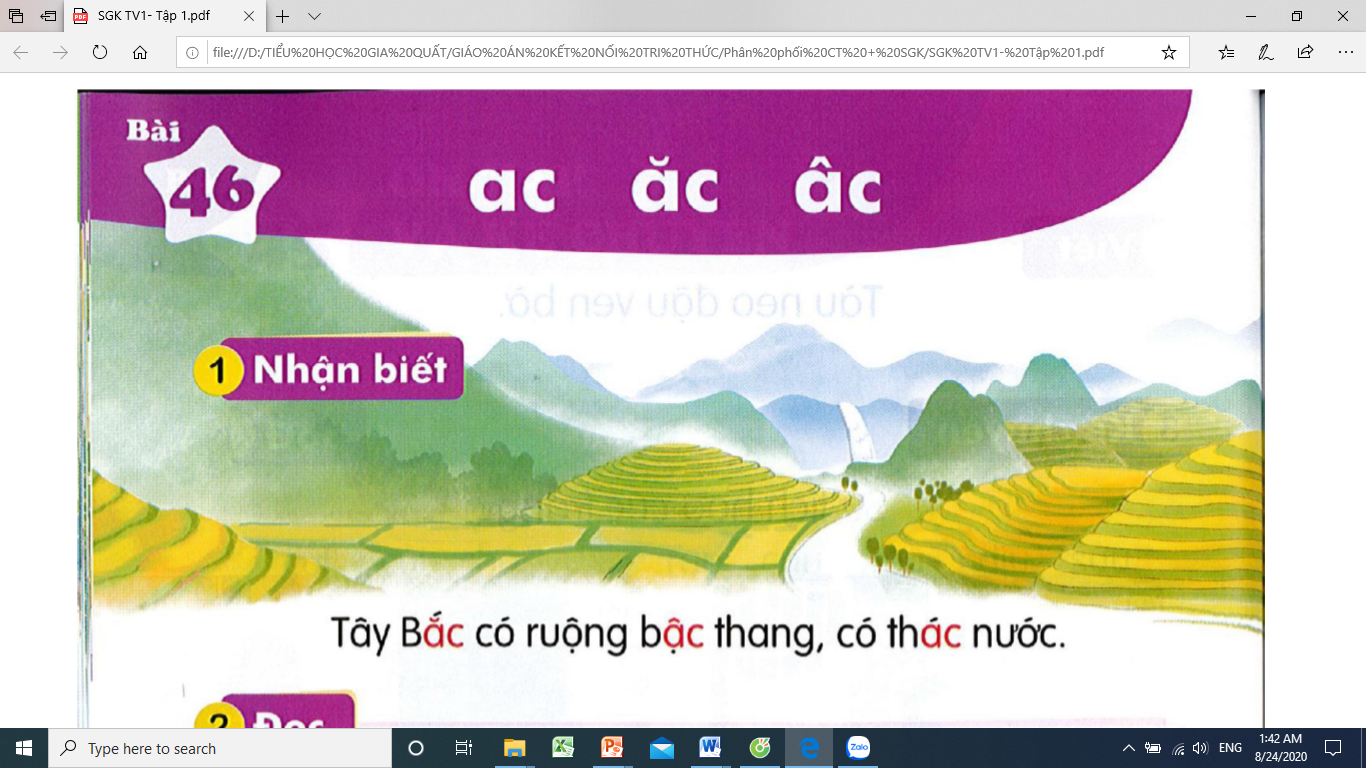 Tây Bắc có ruộng bậc thang, có thác nước.
Tây Bắc có ruộng bậc thang, có thác nước.
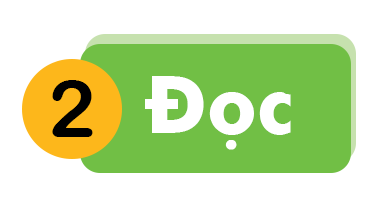 ăc
ăc
âc
âc
ac
ac
nhắc
nhăc
gâc
gấc
giâc
mặc
nhạc
giấc
măc
lac
nhạc
lạc
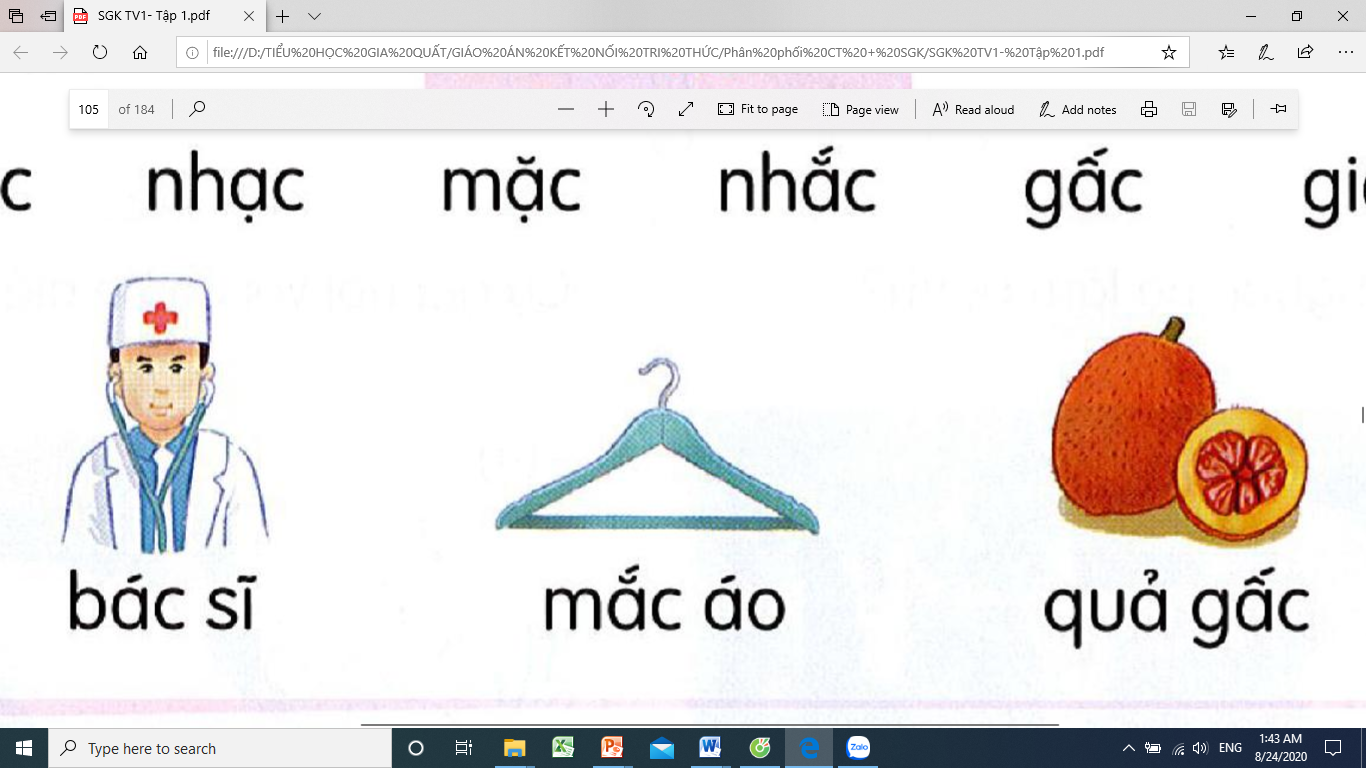 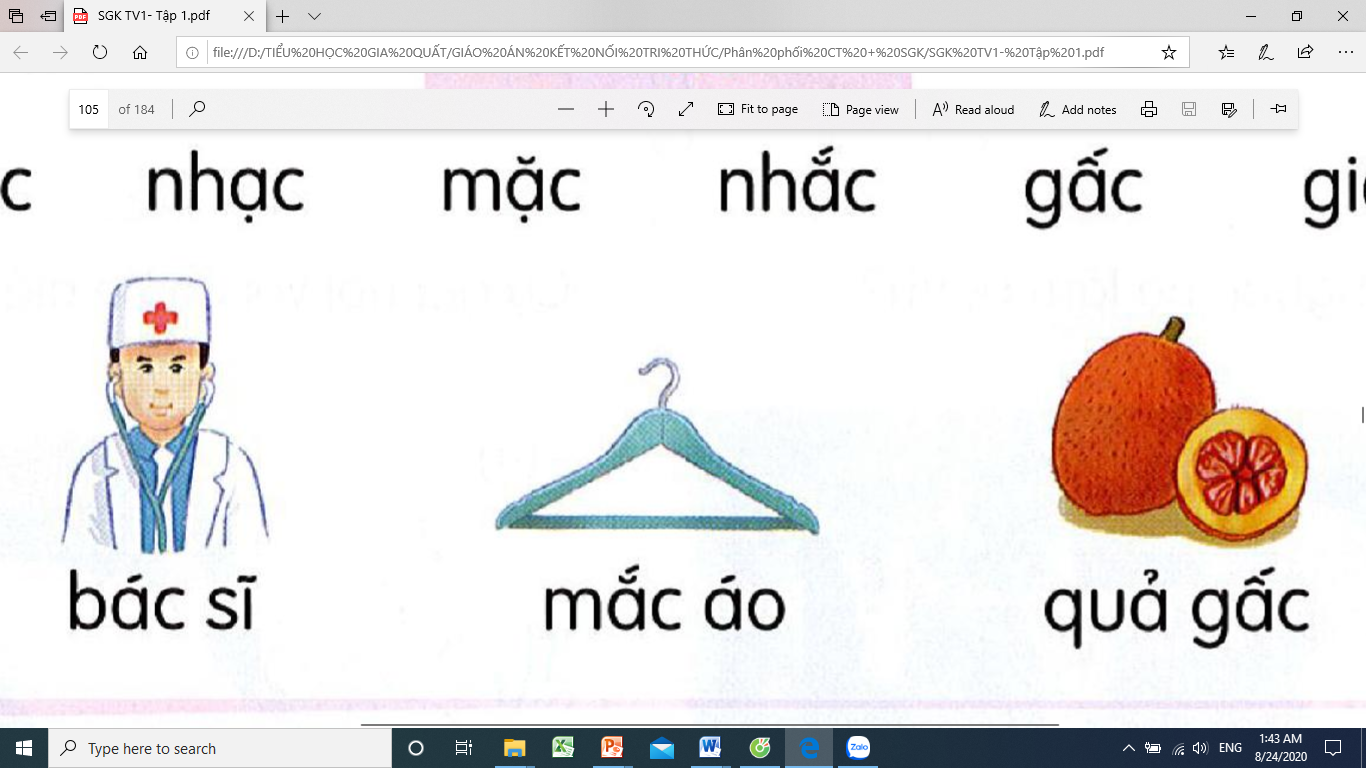 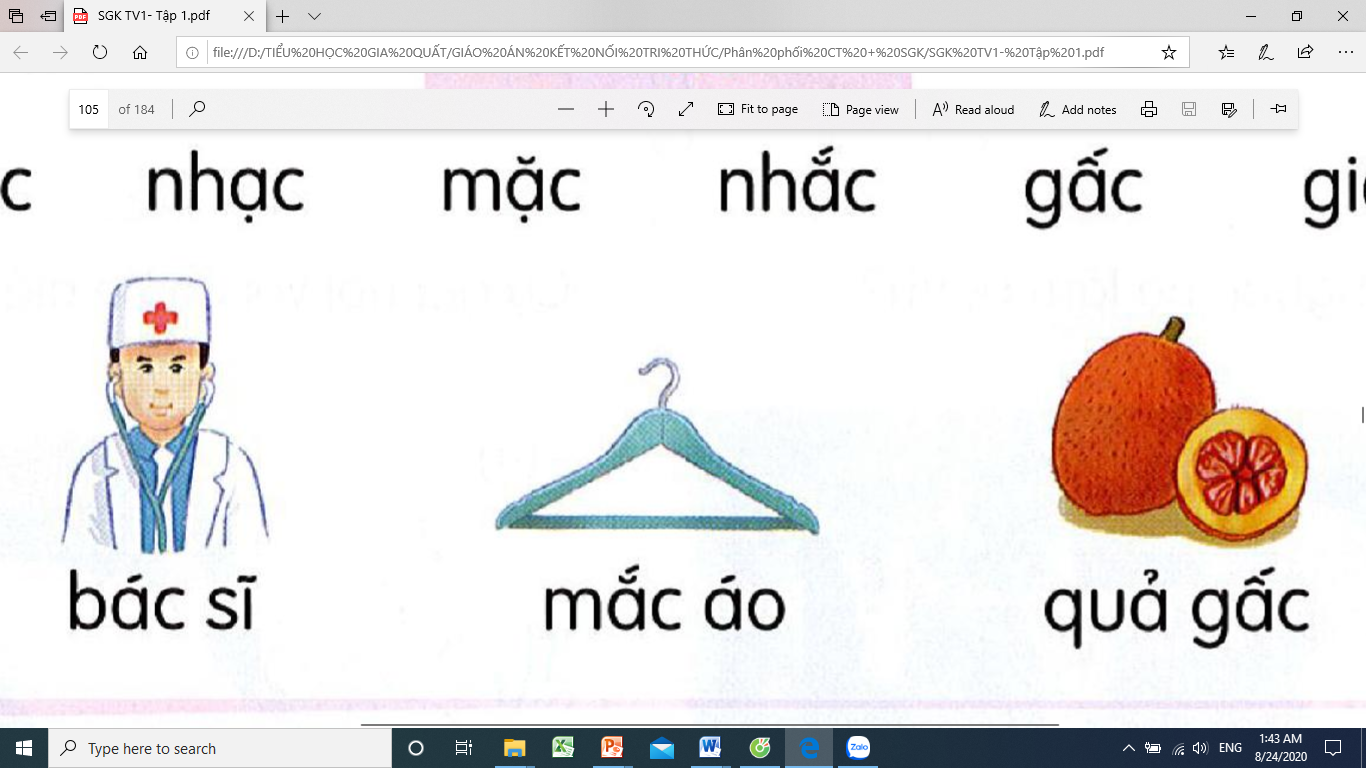 quả gấc
bác sĩ
mắc áo
bác sĩ
mắc áo
quả gấc
ăc
âc
ac
nhắc
gấc
mặc
giấc
nhạc
lạc
quả gấc
bác sĩ
mắc áo
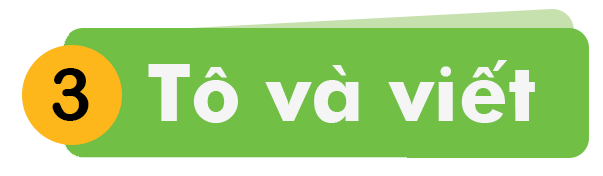 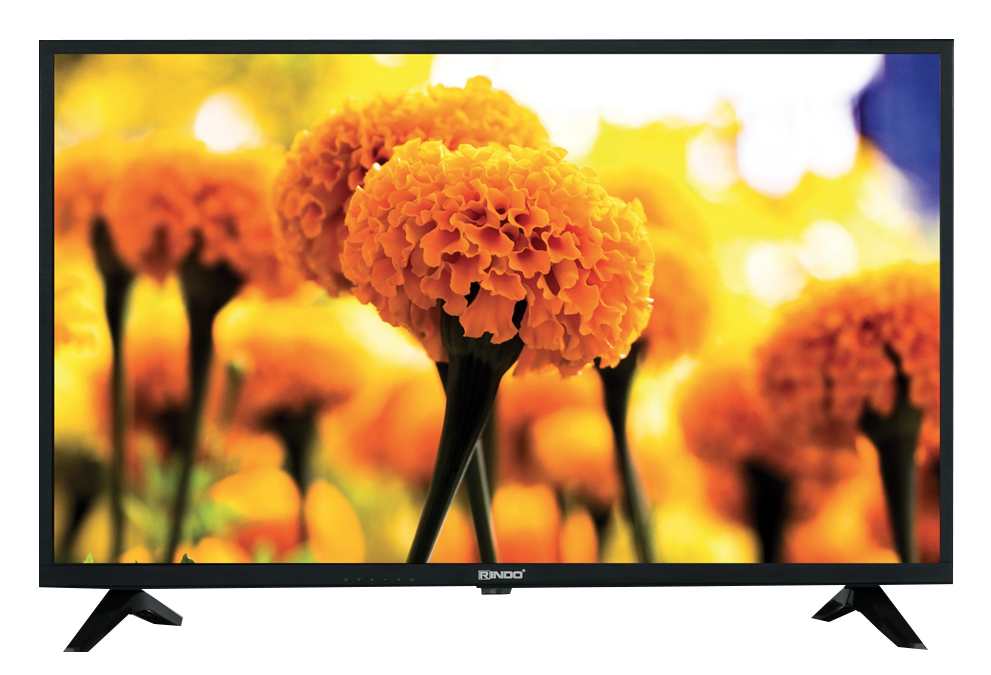 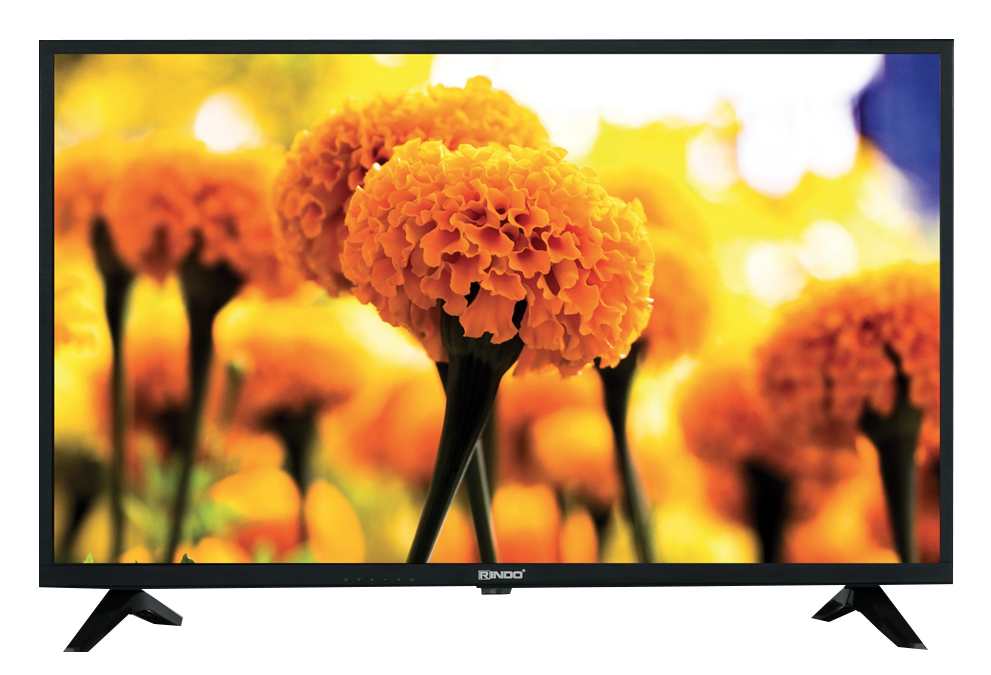 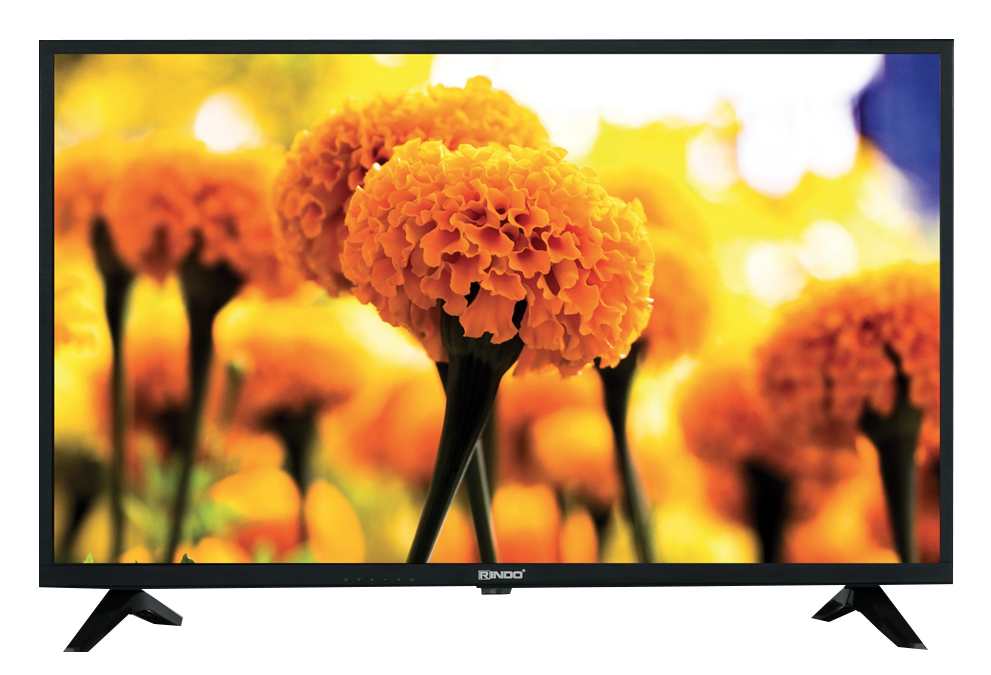 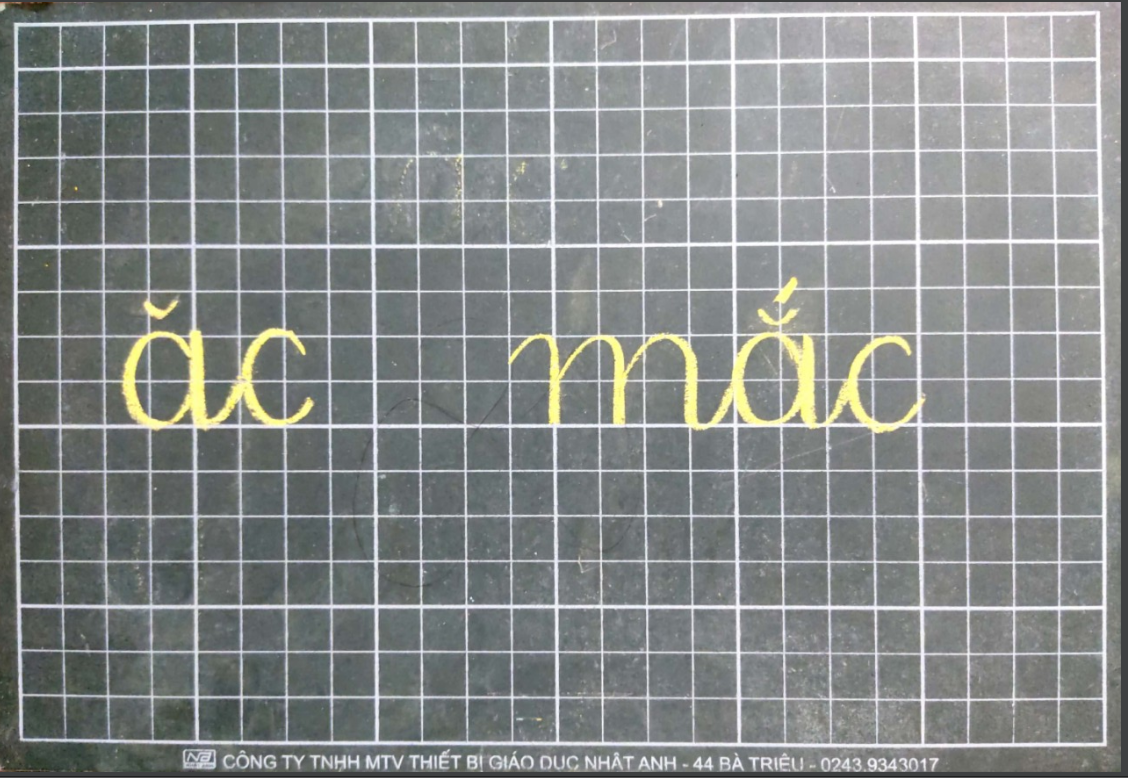 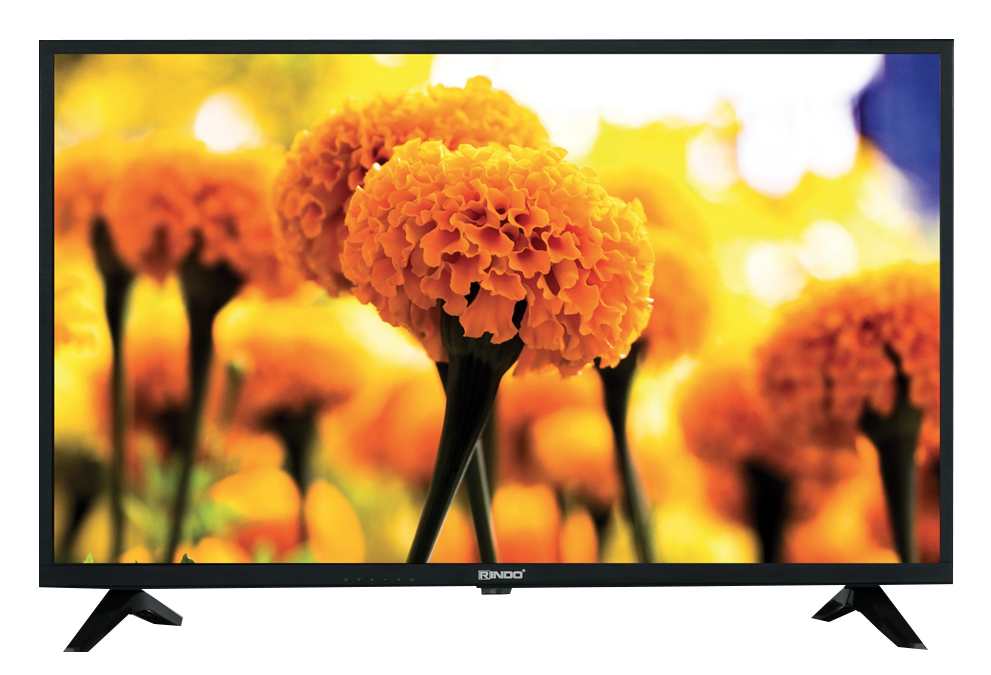 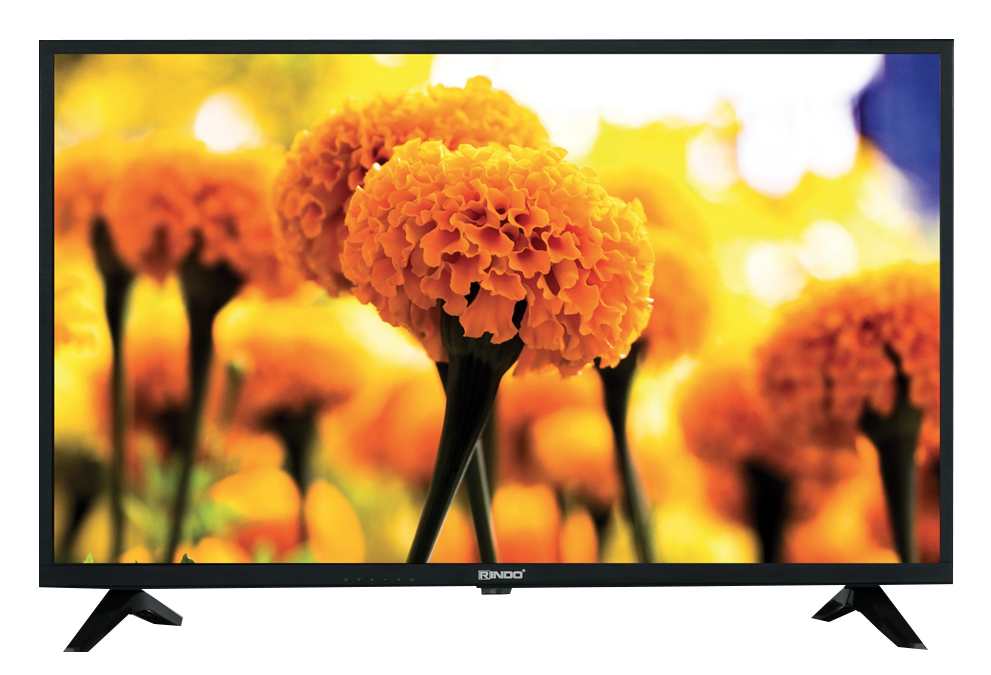 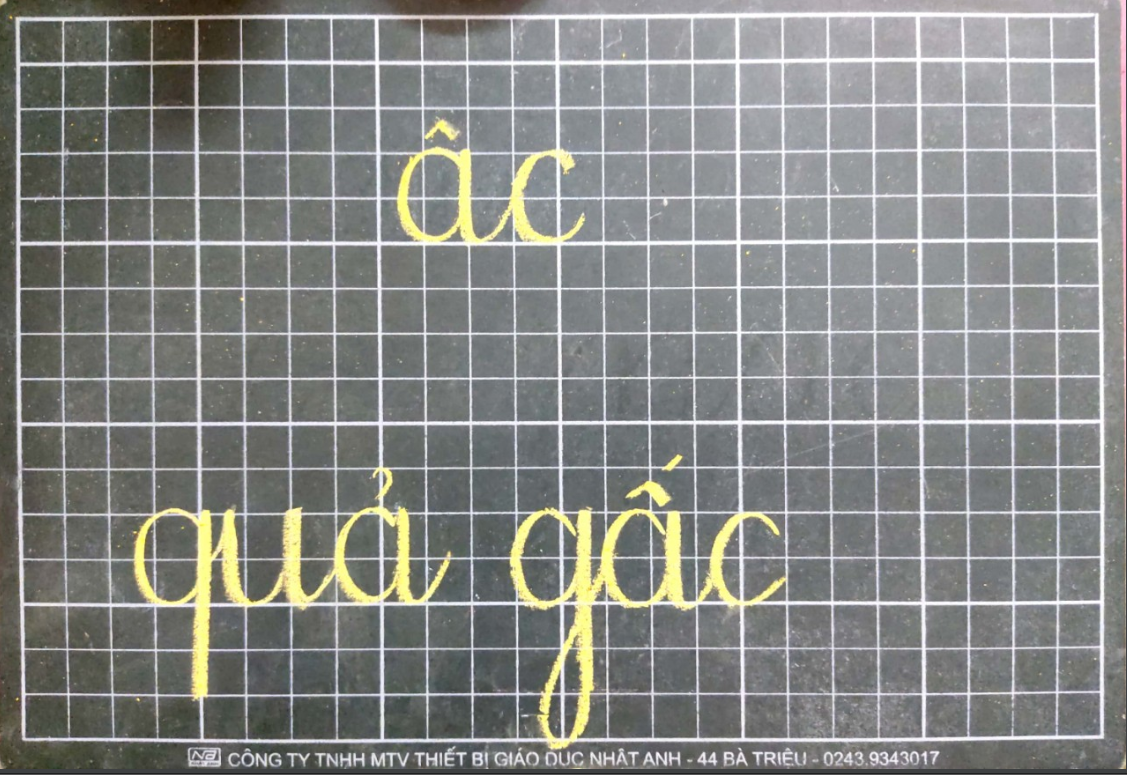 âc
ac
ăc
mắc áo
quả gấc
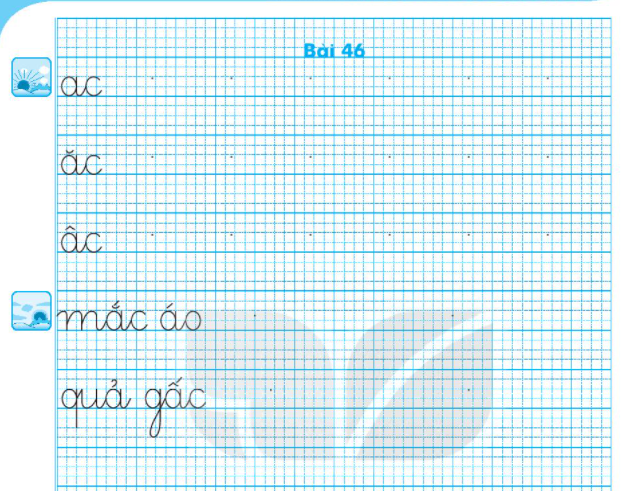 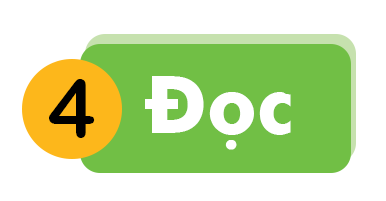 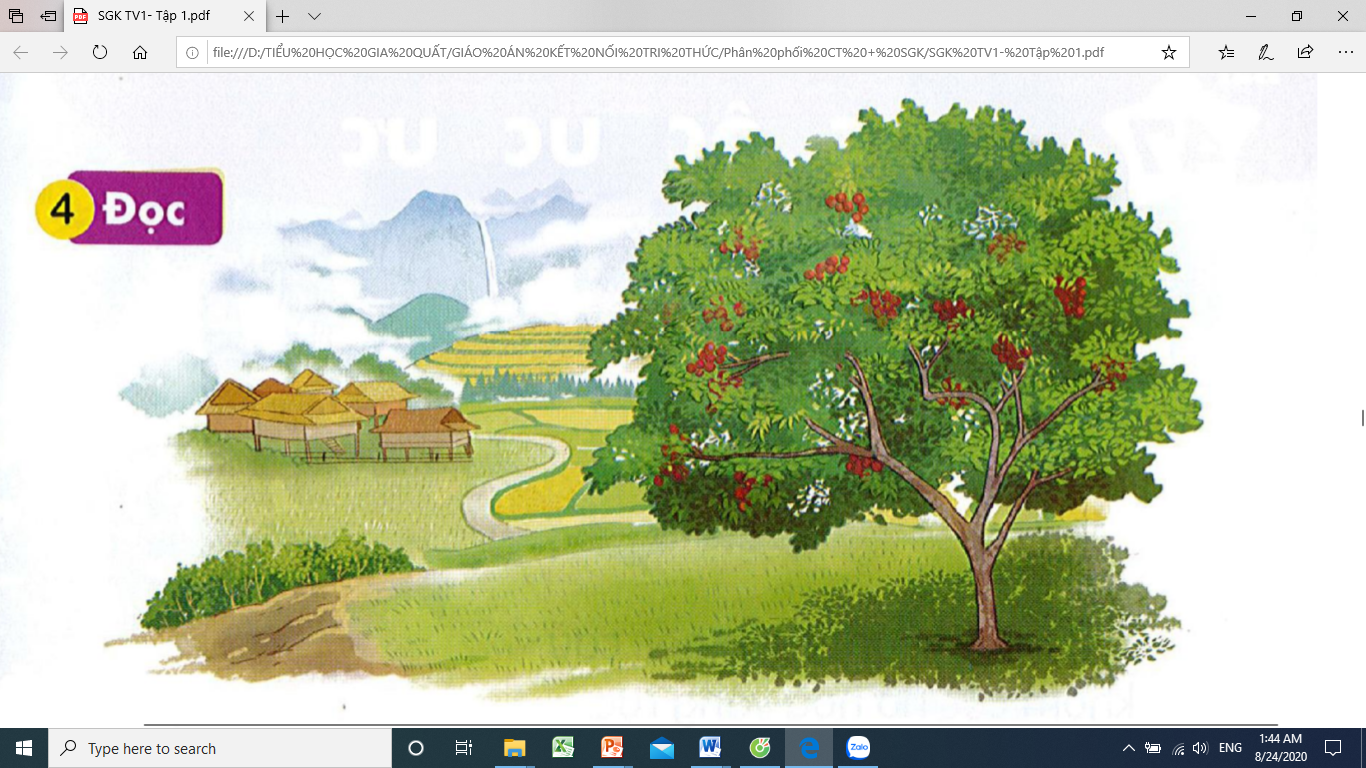 Nếu lên Tây Bắc, bạn hãy đến Sa Pa. Vào mùa hè, mỗi ngày ở đây như có bốn mùa. Sa Pa có Thác Bạc, có Cầu Mây, có các bản Tả Van, Tả Phìn, Sín Chải.
Nếu lên Tây Bắc, bạn hãy đến Sa Pa. Vào mùa hè, mỗi ngày ở đây như có bốn mùa.  Sa Pa có Thác Bạc, có Cầu Mây, có các bản Tả Van, Tả Phìn, Sín Chải.
1
2
3
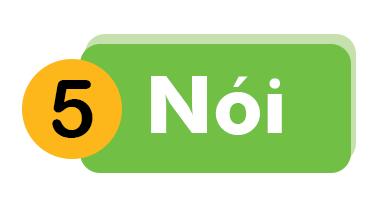 Xin phÐp
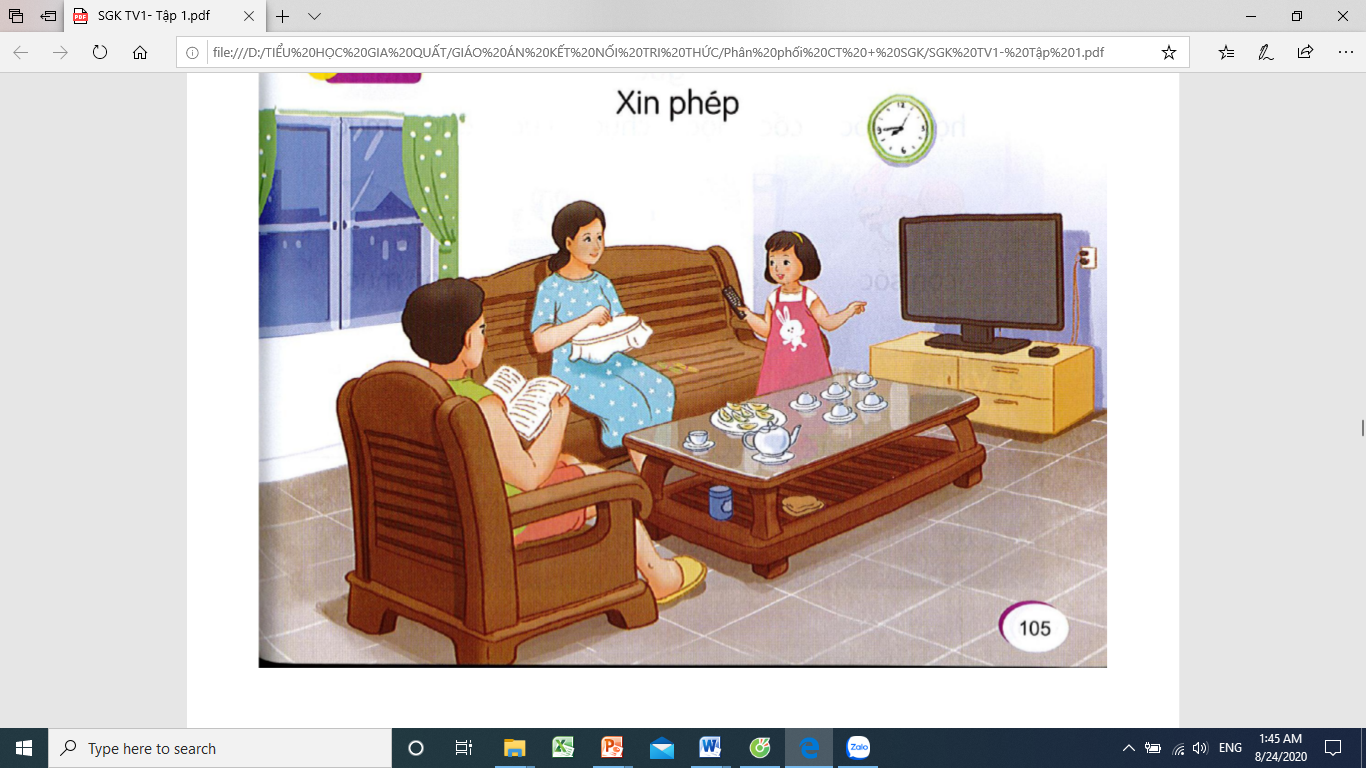 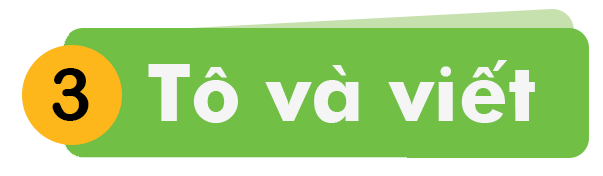 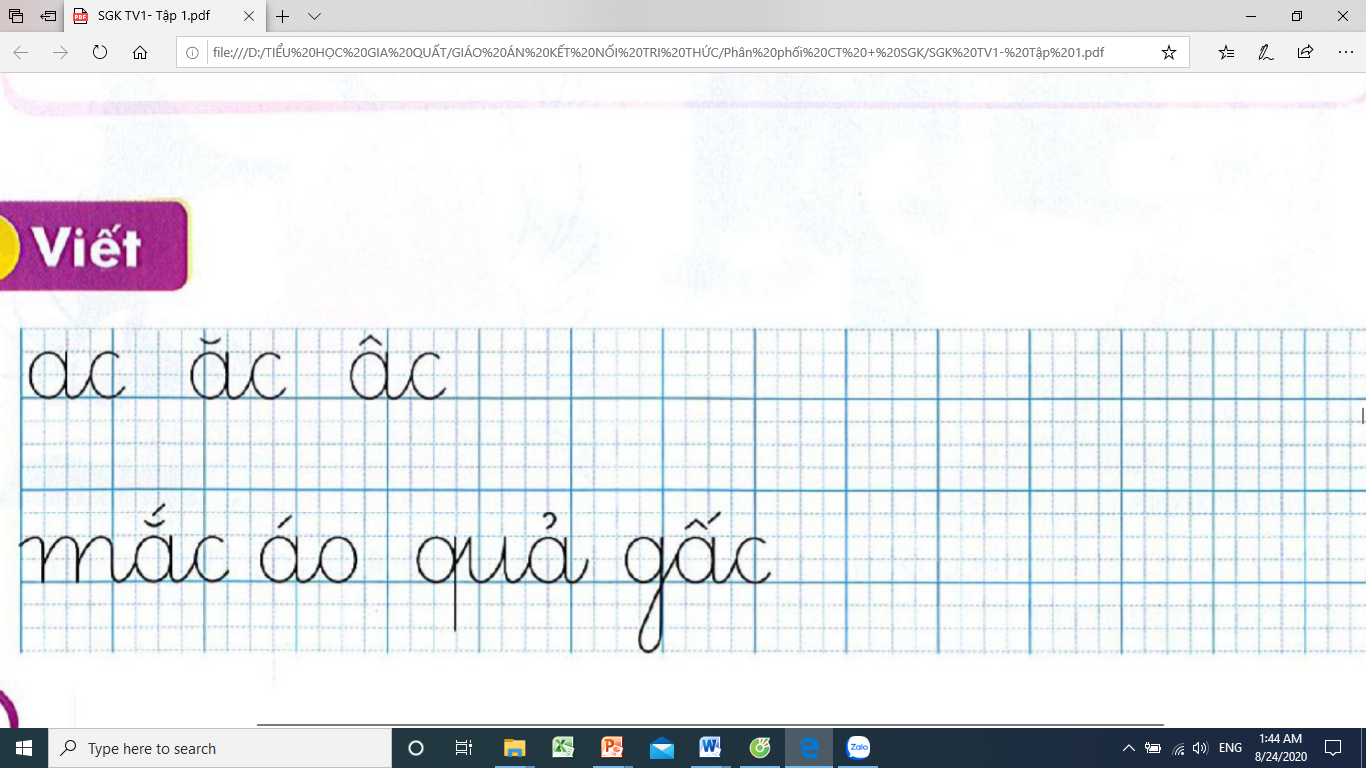 CỦNG CỐ 
BÀI HỌC
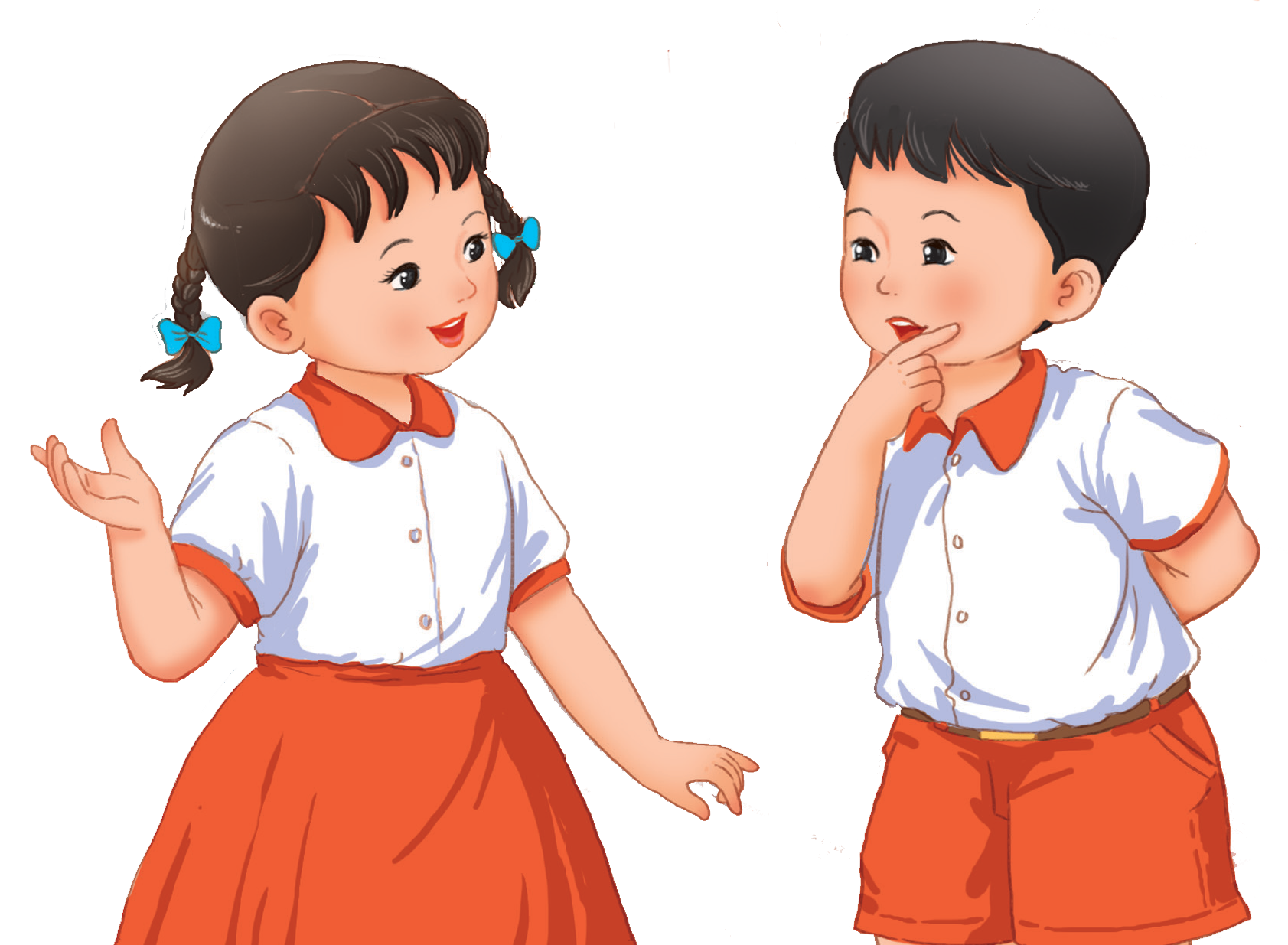